Einführung inWeb- und Data-Science
Prof. Dr. Ralf Möller
Universität zu Lübeck
Institut für Informationssysteme

Tanya Braun (Übungen)
Acknowledgements
This lecture is based onthe following presentation:
ANOVA:Analysis of Variation
Math 243 Lecture
R. Pruim
(but contains additions and modifications)
Example
Subjects: 25 patients with blisters
Treatments: Treatment A, Treatment B, Placebo
Measurement: # of days until blisters heal

Data [and means]:
 A: 5, 6, 6, 7, 7, 8, 9, 10		[7.25]
 B: 7, 7, 8, 9, 9, 10, 10, 11         	[8.875]
 P: 7, 9, 9, 10, 10, 10, 11, 12, 13 	[10.11]

Are these differences significant?

Variation BETWEEN groups vs. variation WITHIN groups

Analysis of variation required: ANOVA
ANOVA and Clustering
Init values
Good result ?
Init values
Bad result ?
4
The basic ANOVA situation
Two variables: 1 Categorical (type, group), 1 Quantitative (value)

Main Question: Do the (means of) the quantitative variables depend on the group (given by categorical variable) the individual is in?

If categorical variable has only 2 values: 
 2-sample t-test 

ANOVA allows for 3 or more groups
Informal Investigation
Graphical investigation: 
 side-by-side box plots
 multiple histograms

Whether the differences between the groups are significant depends on 
 the difference in the means
 the standard deviations of each group
 the sample sizes (aka degrees of freedom df)

Need p-value to make a decision
ANOVA determines p-value from a specific statistic
Side by Side Boxplots
What does ANOVA do?
At its simplest (there are extensions) ANOVA tests the following hypotheses:

H0: The means of all the groups are equal.

Ha: Not all the means are equal
doesn’t say how or which ones differ.
Can follow up with “multiple comparisons”

Note: we usually refer to the sub-populations as “groups” when doing ANOVA.
Assumptions of ANOVA
Each group is approximately normal
Normality Check
We should check for normality using:
 Assumptions about population 
 Histograms for each group
 Normal quantile plot for each group
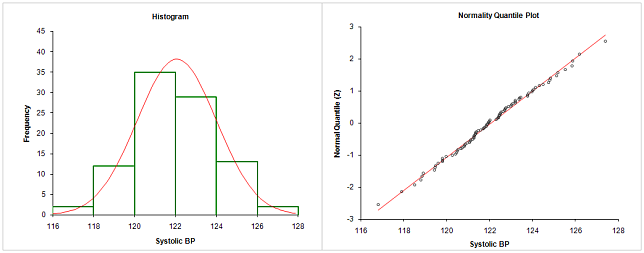 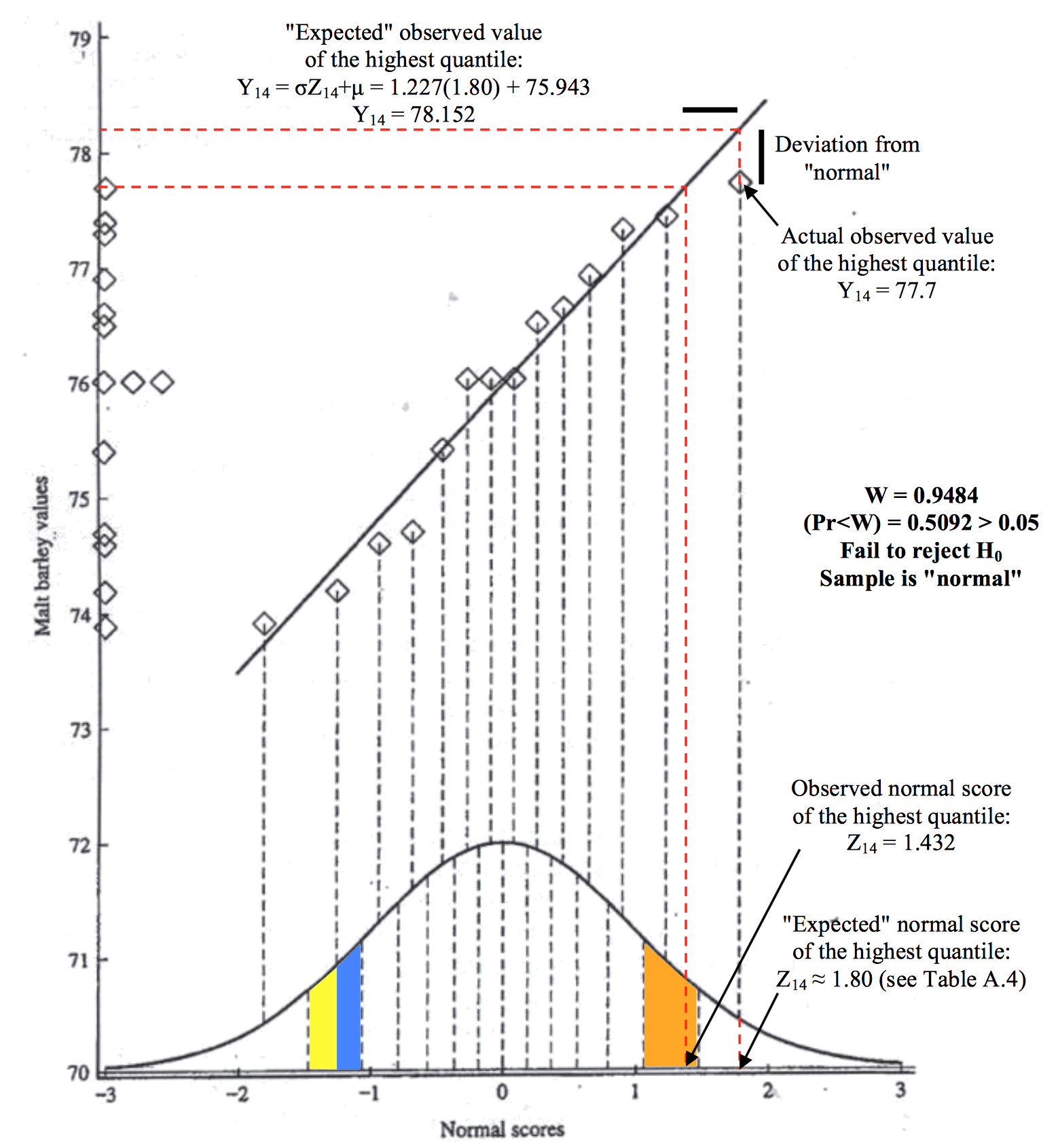 11
Normality Check
We should check for normality using:
 Assumptions about population 
 Histograms for each group
 Normal quantile plot for each group











With small data sets, there really isn’t a really good way to check normality from data, but we make the common assumption that physical measurements of people tend to be normally distributed (but see Kolmogorov-Smirnov-Test)
Useful only for "large" datasets
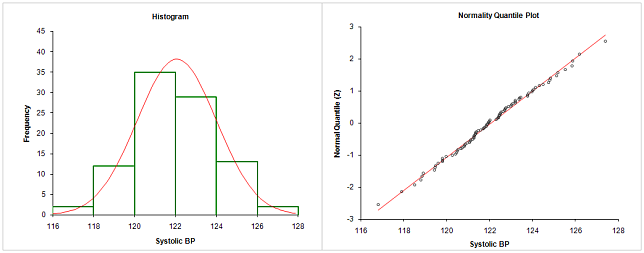 Assumptions of ANOVA
Each group is approximately normal
Check this by looking at histograms and/or normal quantile plots, or use assumptions
Can handle some non-normality, but not severe outliers
Standard deviations of each group are approximately equal
Rule of thumb: ratio of largest to smallest sample st. dev. must be less than 2:1
Standard Deviation Check
Variable   treatment  N       Mean     Median    StDev
days       A          8      7.250      7.000    1.669
           B          8      8.875      9.000    1.458
           P          9     10.111     10.000    1.764
Compare largest and smallest standard deviations:
 largest: 1.764
 smallest: 1.458
 1.458 x 2 = 2.916 > 1.764
Notation for ANOVA
n = number of individuals all together
 I = number of groups
         = mean for entire data set

Group i has
 ni = # of individuals in group i
 xij = value for individual j in group i
        = mean for group i
 si = standard deviation for group i
How ANOVA works (outline)
ANOVA measures two sources of variation in the data and compares their relative sizes

 Variation BETWEEN groups (MSG)
for each group look at the difference between its mean and the overall mean


 Variation  WITHIN groups (MSE)
for each data value xj of group i we look at the difference between that value and the mean of its group
N-1𝛴i
M-1𝛴obsij
F Statistic
The ANOVA F-statistic is a ratio of the Between Group Variaton divided by the Within Group Variation:
A large F is evidence against H0, since it indicates that there is more difference between groups than within groups (hence the means between at least two groups differ).
H0: The means of all the groups are equal.
Computations
We want to measure the amount of variation due to BETWEEN group variation and WITHIN group variation

For each data value, we calculate its contribution to:


BETWEEN group variation:



WITHIN group variation:
An even smaller example
Suppose we have three groups
 Group 1: 5.3, 6.0, 6.7
 Group 2: 5.5, 6.2, 6.4, 5.7
 Group 3: 7.5, 7.2, 7.9
We get the following statistics:
number of data values - number of groups
(equals df for each group added together)
1 less than number of groups
1 less than number of individuals
(just like other situations)
ANOVA Output
Computing ANOVA F statistic
overall mean: 6.44	F = 2.5528/0.25025 = 10.21575
ANOVA Output
Analysis of Variance for days    
Source     DF        SS        MS        F        P
treatment   2     34.74     17.37     6.45    0.006
Error      22     59.26      2.69
Total      24     94.00
# of data values - # of groups
(equals df for each group added together)
1 less than # of groups
1 less than # of individuals
(just like other situations)
ANOVA Output for Drug Example
Analysis of Variance for days    
Source     DF        SS        MS        F        P
treatment   2     34.74     17.37     6.45    0.006
Error      22     59.26      2.69
Total      24     94.00
SS stands for sum of squares
 ANOVA splits this into 3 parts
ANOVA Output
Analysis of Variance for days    
Source     DF        SS        MS        F        P
treatment   2     34.74     17.37     6.45    0.006
Error      22     59.26      2.69
Total      24     94.00
MSG = SSG / DFG
MSE = SSE / DFE
P-value
comes from
F(DFG,DFE)
F = MSG / MSE
(P-values for the F statistic are in table as usual)
So How big is F?
Since F is 
Mean Square Between / Mean Square Within

= MSG / MSE

	A large value of F indicates relatively more
difference between groups than within groups (evidence against H0)

To get the P-value, we compare to F(I-1,n-I)-distribution
 I-1 degrees of freedom in numerator (# groups -1)
 n - I degrees of freedom in denominator (rest of df)
F-Distribution
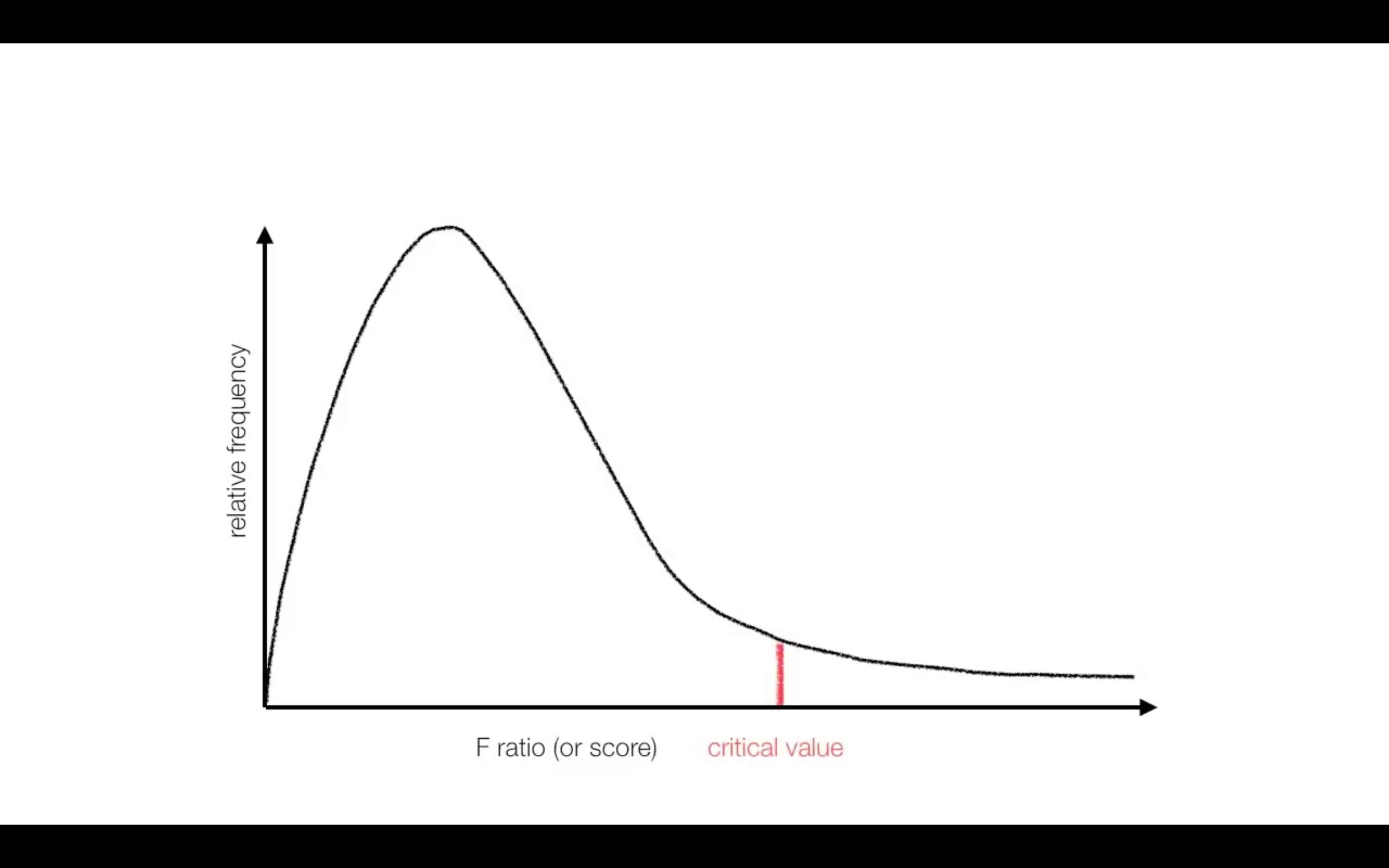 26
Critical Value
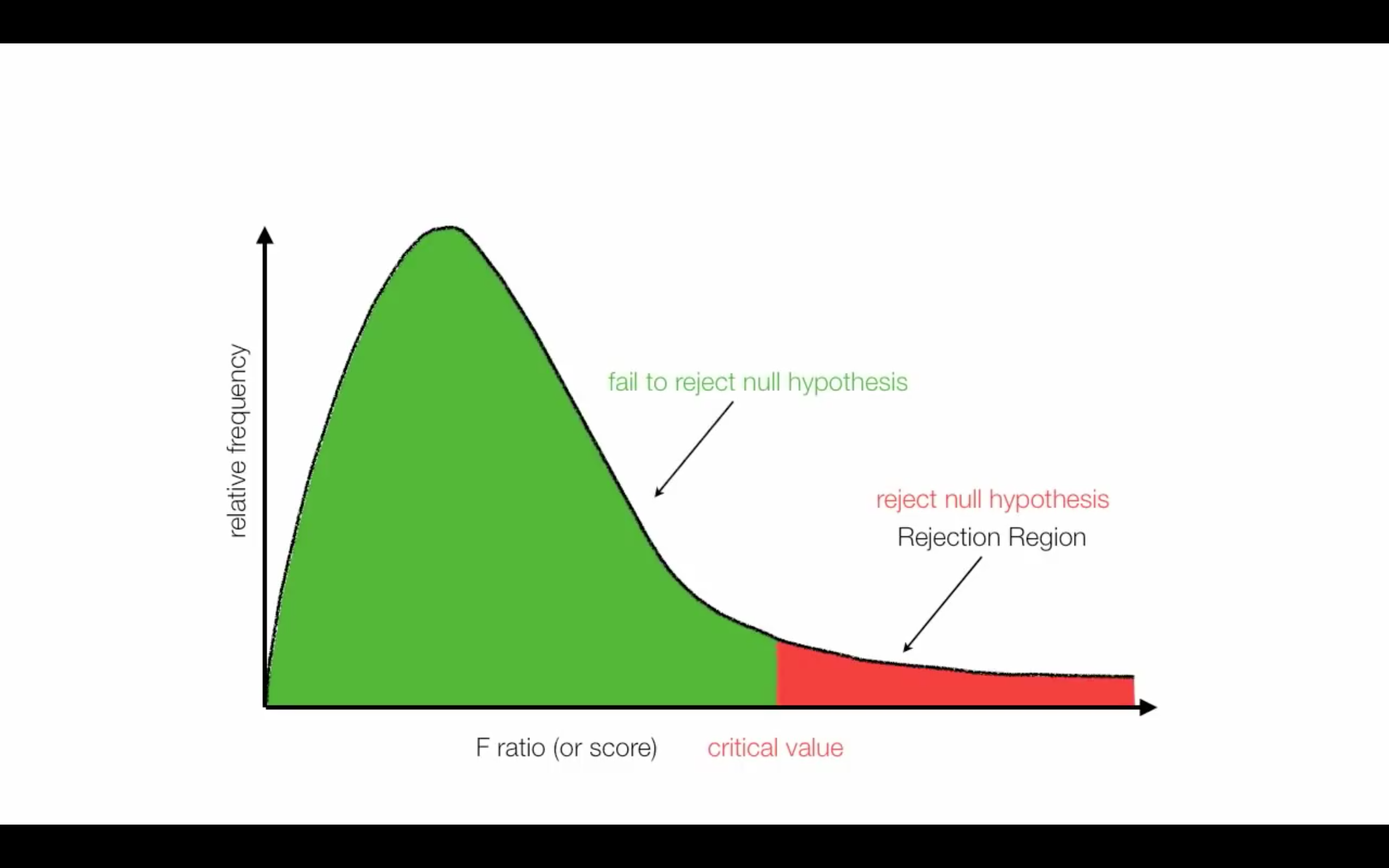 27
Example: 𝛼 = 0.05
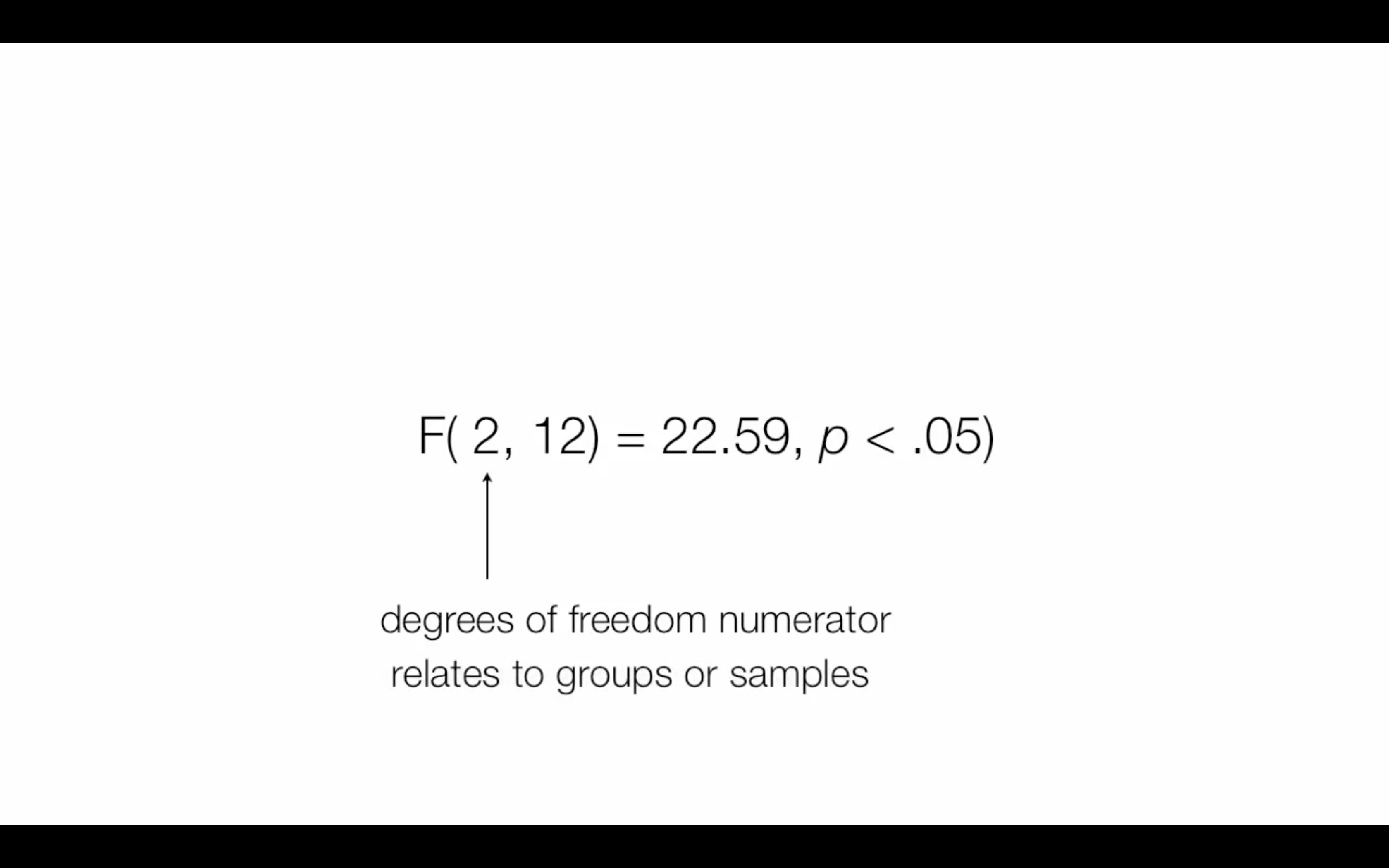 28
Example: 𝛼 = 0.05
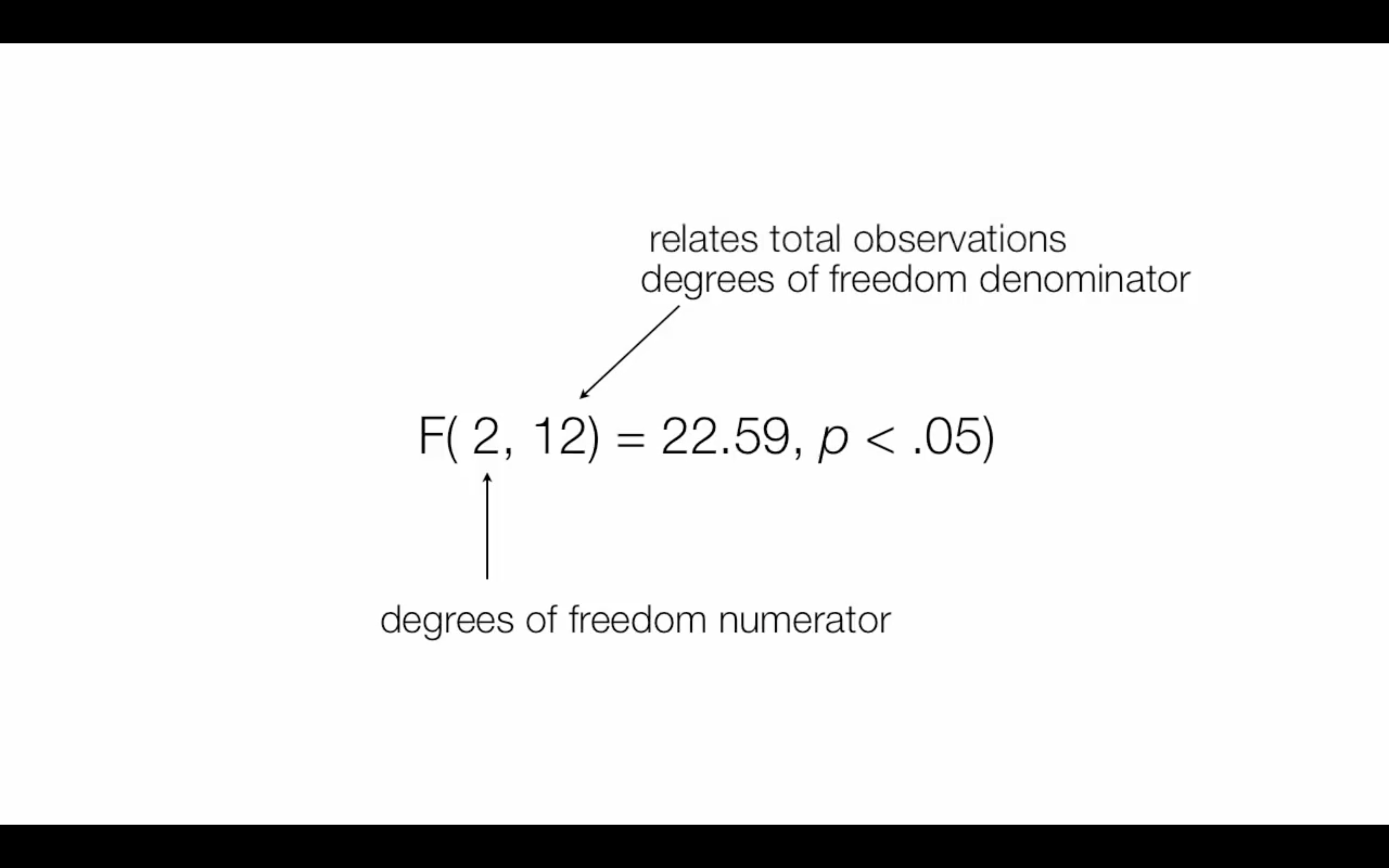 29
F-Table
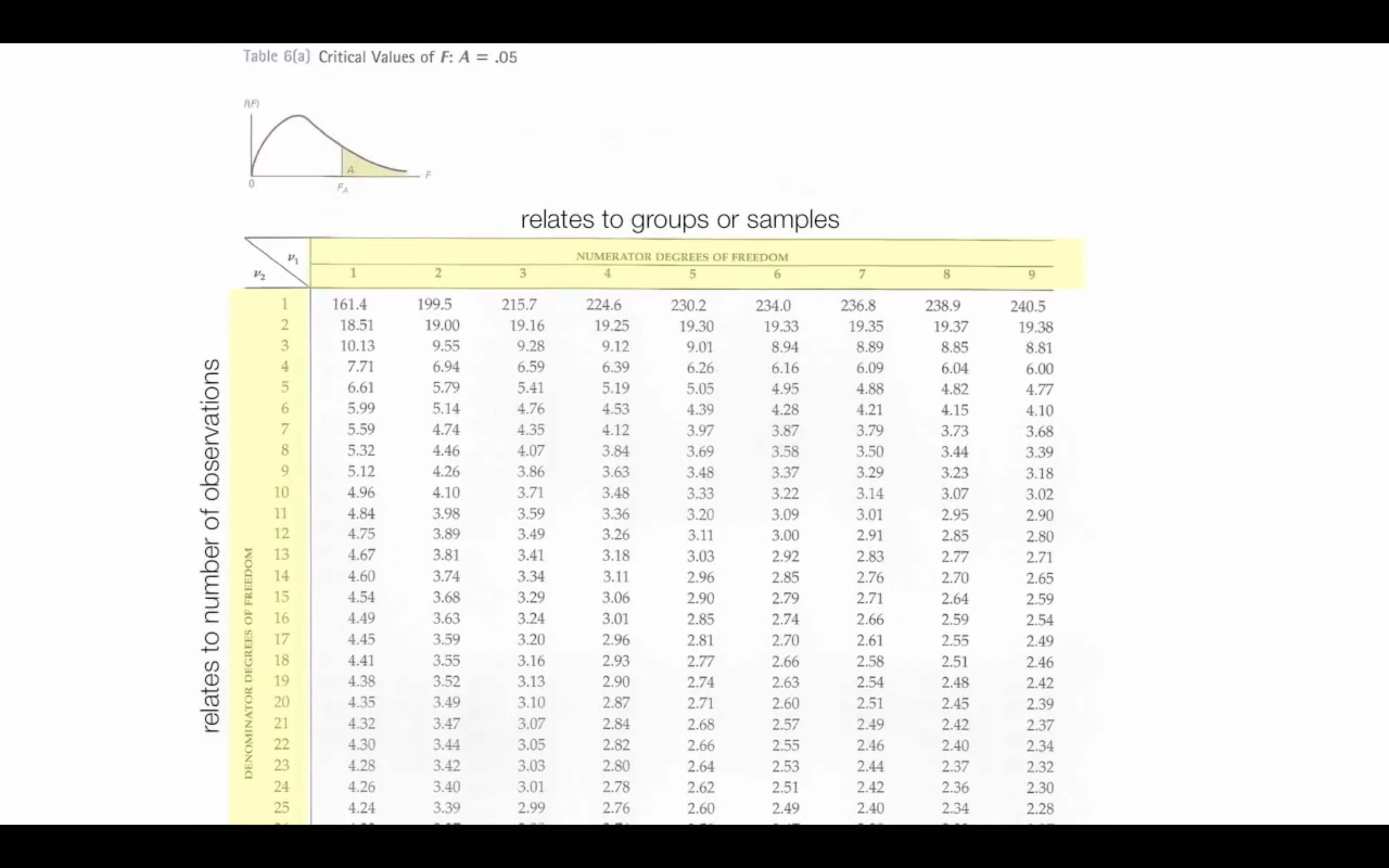 30
Critical Value for 𝛼 = 0.05
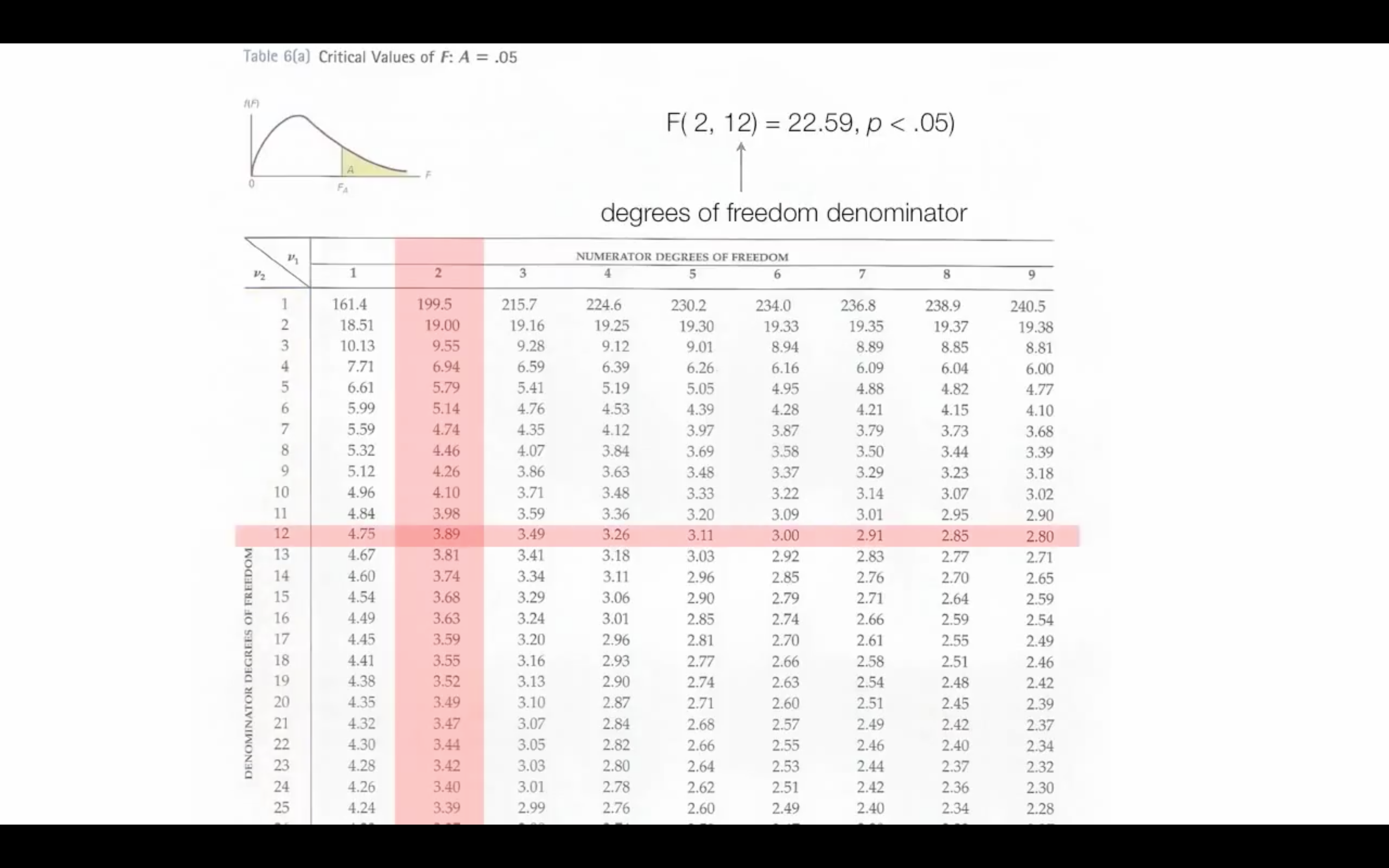 31
Rejection of Null Hypothesis
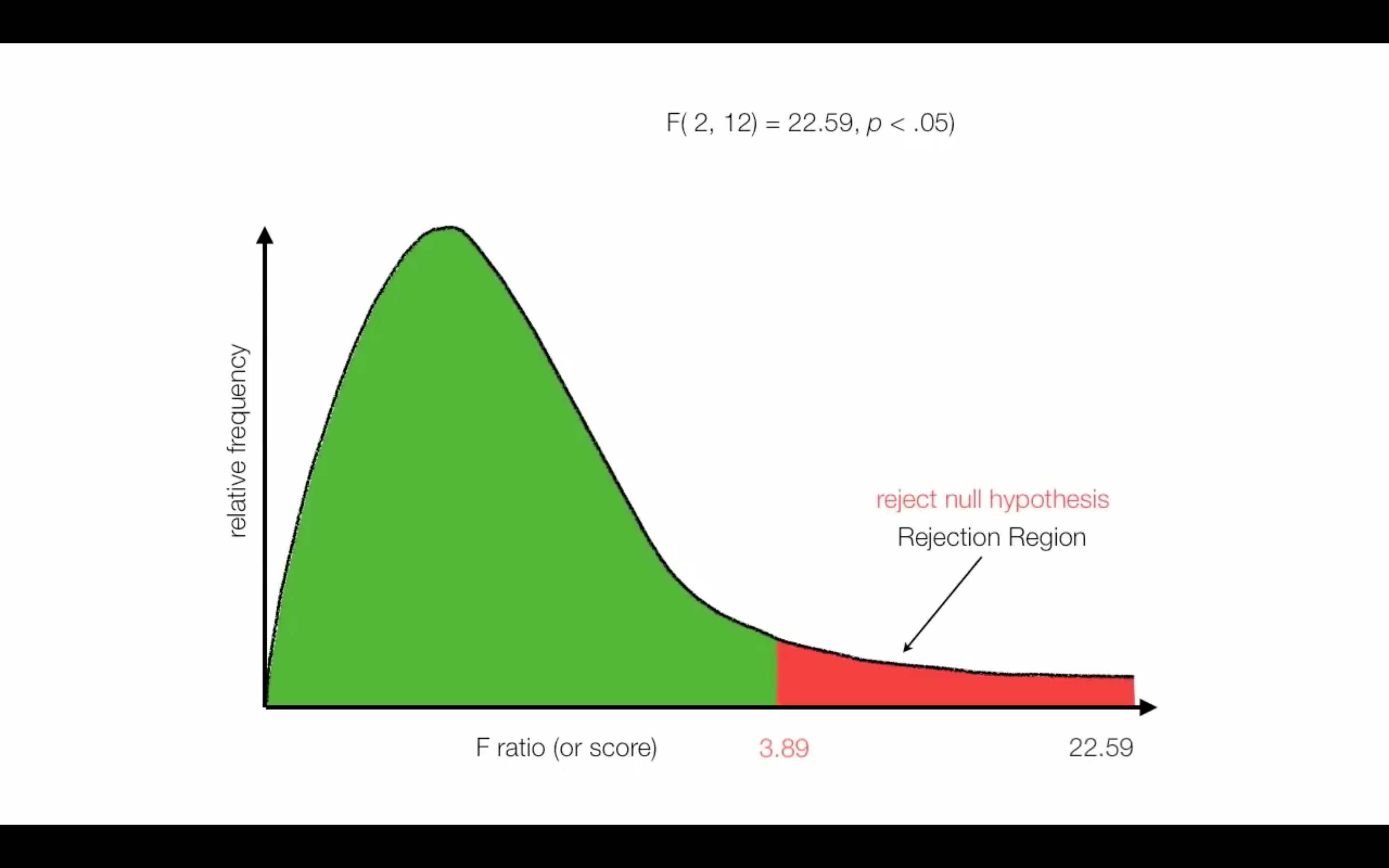 32
Connections between SST, MST, and standard deviation
If ignore the groups for a moment and just compute the standard deviation of the entire data set, we see
So  SST = (n -1) s2,  and MST = s2.  That is, SST and MST measure the TOTAL variation in the data set.
SST: Sum of Squares Total
DFT: Degrees of Freedom Total
MST: Mean Sum of Squares Total
Connections between SSE, MSE, and standard deviation
Remember:
So  SS[Within Group i] = (si2) (dfi )
This means that we can compute SSE from the standard deviations and sizes (df) of each group:
Pooled estimate for st. dev
One of the ANOVA assumptions is that all groups have the same standard deviation.  We can estimate this with a weighted average:
so MSE is the pooled estimate of variance
In Summary
R2 Statistic
R2 gives the percent of variance due to between
group variation
Where’s the Difference?
Once ANOVA indicates that the groups do not all appear to have the same means, what do we do?
Analysis of Variance for days    
Source     DF        SS        MS        F        P
treatmen    2     34.74     17.37     6.45    0.006
Error      22     59.26      2.69
Total      24     94.00
                                   Individual 95% CIs For Mean
                                   Based on Pooled StDev
Level       N      Mean     StDev  ----------+---------+---------+------
A           8     7.250     1.669  (-------*-------) 
B           8     8.875     1.458             (-------*-------) 
P           9    10.111     1.764                      (------*-------) 
                                   ----------+---------+---------+------
Pooled StDev =    1.641                    7.5       9.0      10.5
Clearest difference:  P is worse than A (CI’s don’t overlap)
Multiple Comparisons
Once ANOVA indicates that the groups do not all
have the same means, we can compare them two
by two using the 2-sample t test

 We need to adjust our p-value threshold because we are doing multiple tests with the same data.  

There are several methods for doing this.

 If we really just want to test the difference between one pair of treatments, we should set the study up that way.
Tuckey’s Pairwise Comparisons
Tukey's pairwise comparisons

    Family error rate = 0.0500
Individual error rate = 0.0199

Critical value = 3.55

Intervals for (column level mean) - (row level mean)

                 A           B

       B      -3.685
               0.435

       P      -4.863      -3.238
              -0.859       0.766
95% confidence
Use alpha = 0.0199 for
each test.
These give 98.01%
CI’s for each pairwise
difference.

Only P vs A is significant
(both values have same sign)
98% CI for A-P is (-0.86,-4.86)
ANOVA and Clustering
Init values
Good result !
Init values
Bad result !
41
Tukey’s Method in R
Tukey multiple comparisons of means
    95% family-wise confidence level


      diff      lwr    upr
B-A 1.6250 -0.43650 3.6865
P-A 2.8611  0.85769 4.8645
P-B 1.2361 -0.76731 3.2395
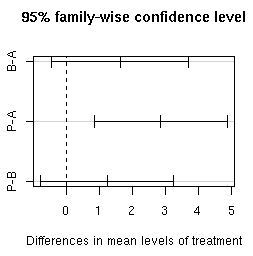